Biomethane from municipal organic waste as fuel for waste-collecting vehicles
Wilhelm Winkelmann, Berliner Stadtreinigung 
01/24/2022
Fermentation of organic waste: Additional benefit from linked cycles
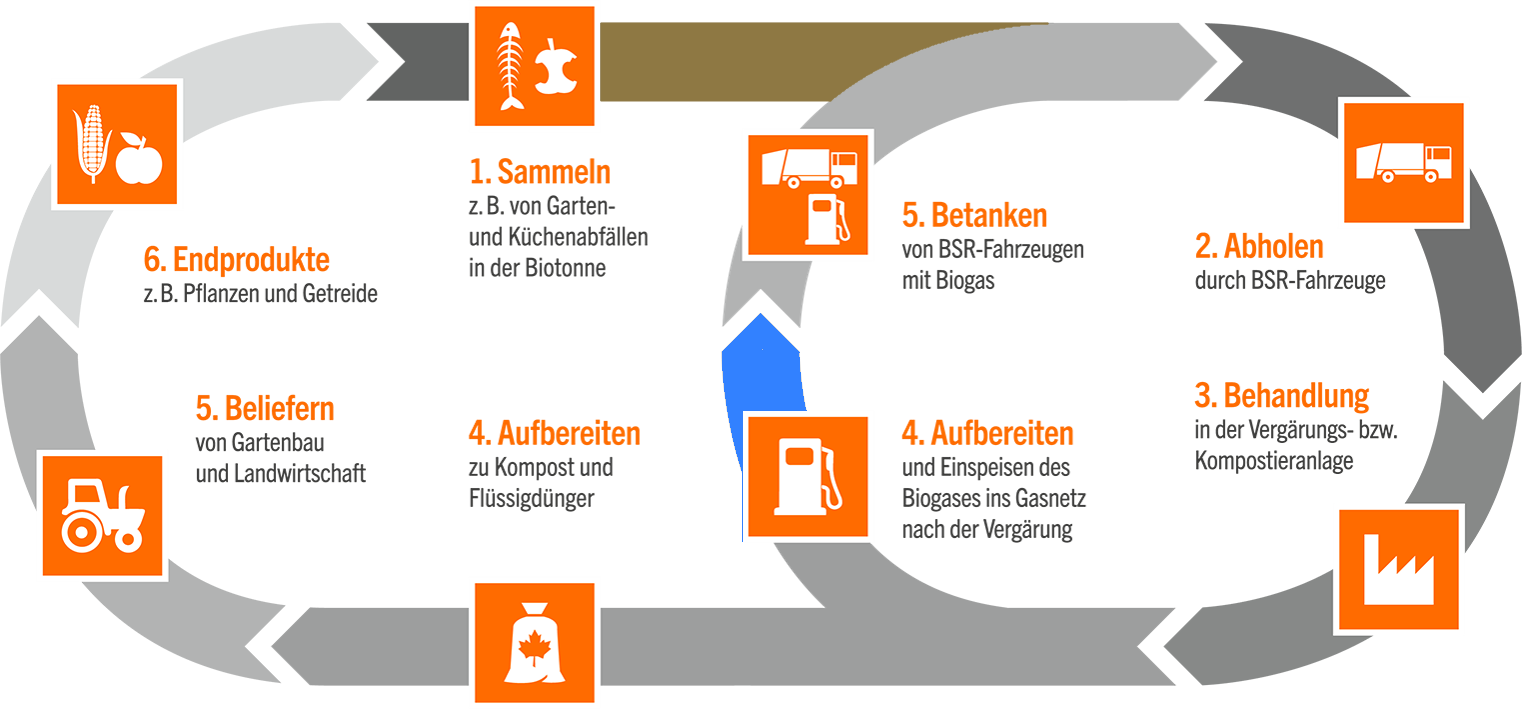 1. Disposal 
    of organic waste 
    (waste bins)
5. Refueling 
    BSR vehicle fleet
6. Agricultural  
    products
   e.g. plants, corn
2. Collecting 
    of organic waste 
    (waste bins)
5. Delivery 
   gardening &        
   landscaping 
   companies; 
   agriculture
3. Waste treatment 
    processing and
    fermentation
4. Preparation 
    of biogas and
    feeding into
    natural gas grid
4. Preparation 
    of digestate
    (compost, liquid fertilizer)
Wilhelm Winkelmann                 Biomethane from municipal biowaste as fuel for waste-collecting vehicles
2
Development of organic waste in Berlin Berlin without Brandenburg
Christmas trees
Fallen leaves (loose + in bags)
Tree & shrub brashings
Organic 
matter
Wilhelm Winkelmann                 Biomethane from municipal biowaste as fuel for waste-collecting vehicles
3
Organic waste - Ways of treatment
Wilhelm Winkelmann                 Biomethane from municipal biowaste as fuel for waste-collecting vehicles
4
digestate
- liquid
- solid
organic matter
Concept of organic waste fermentation
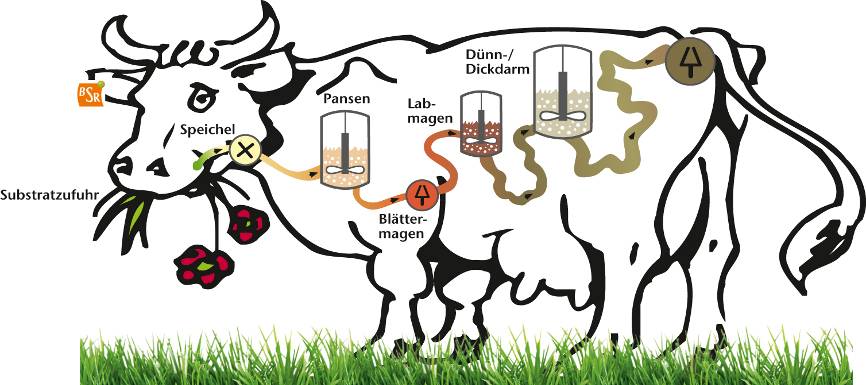 small/large intestine
rumen
abomasum
saliva
substrate intake
omasum
Wilhelm Winkelmann                 Biomethane from municipal biowaste as fuel for waste-collecting vehicles
5
Possibilities of using biogas
Wilhelm Winkelmann                 Biomethane from municipal biowaste as fuel for waste-collecting vehicles
6
Key figures 2021
Wilhelm Winkelmann                 Biomethane from municipal biowaste as fuel for waste-collecting vehicles
7
Biomethane used as fuel
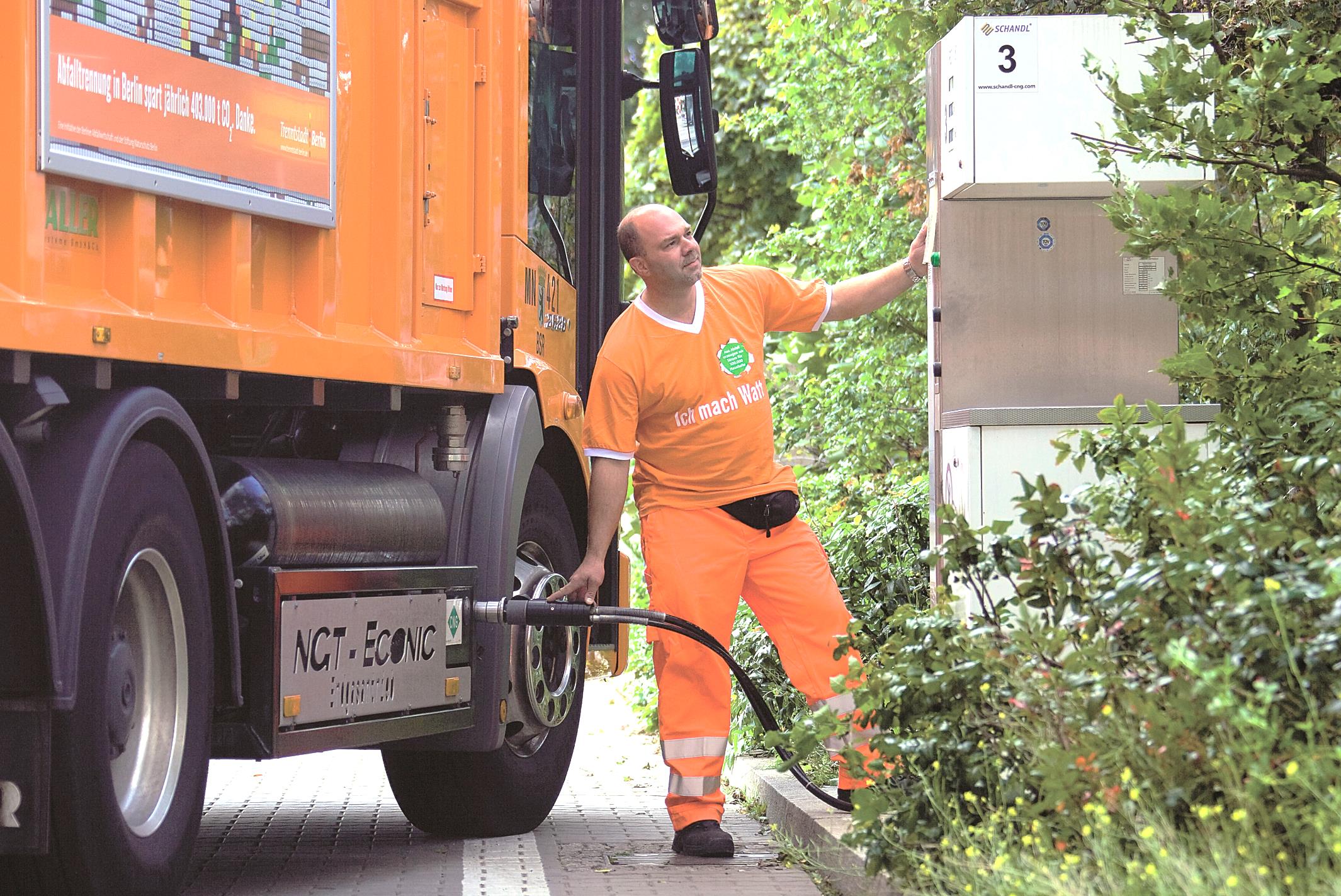 3 high-performance gas stations for our     
        vehicle fleet

165 waste collection vehicles run on 
        biomethane 
          (= 50 % of waste collecting vehicle fleet) 

467,000 Mg waste* from 
1.97 Mio.     private households** of the 	        city of Berlin are being 	        collected and transported per 	        year …
      with no negative effect on our climate
* residual waste, organic waste (brown bin); ** www.destatis.de,  survey 2020
Wilhelm Winkelmann                 Biomethane from municipal biowaste as fuel for waste-collecting vehicles
8
From waste to value
Proceeds from recycling provide a significant contribution to securing steady fees
2.3%
Steam:
(incinearation plant Ruhleben)
Biomethane:
(fermentation plant for organic waste)
0.5%
2.1%
Scrap metal (FE and NF):
(incinearation plant Ruhleben, treatment of bulky waste, recycling centers)
6.0%
Reduction
 of fees
0.5%
Paper:
(recycling centers)
0.2%
Wood:
(treatment of bulky waste, recycling centers)
0.4%
Other:
(e.g. old clothes, recyclables)
status: 2020
Wilhelm Winkelmann                 Biomethane from municipal biowaste as fuel for waste-collecting vehicles
10
Biogas plant in Berlin: Sources of proceeds
price development
Using the natural gas grid allows:
Delivery of gas to our fleet of collecting vehicles(gas stations)
Internal transfer price
approx. 26 GWh/a
Delivery of gas to CHP plant
Internal transfer price
2.2 GWh/a 
electricity and heat
Selling of biomethane
External revenue
(Advanced fuels)
approx. 2.3 GWh/a
Fuel quota trading
Quota trading
38. BImSchV / RED II
approx. 26 GWh/a
or approx. 6 Tsd. Mg CO2-Äq.
Wilhelm Winkelmann                 Biomethane from municipal biowaste as fuel for waste-collecting vehicles
11
Conclusion and Prospect
The high level of contributing households to the organic waste collection reduces costs of the collection system
Chosen concept helps to reduce emissions of logistics (CO2, noise, PM 10-particles)
The recycling of digestate improves the humus balance and reduces the need for artificial fertilizers
Prices for utilization of compost and liquid digestate increase because of aggravating legal developments
Secured access to the public natural gas grid by law is essential (storage function of grid)
Political strategies for the transport sector are changing; the legislator pushes the development and usage of e-fuels (fuels from renewable resources). But Daimler Comp. stops production of CNG-trucks for waste collection
Little extra money (increasing) from selling quotas for renewable fuels (BioKraftQuG / RED II)

Video about this concept: https://www.bsr.de/biogasanlage-22250.php
Wilhelm Winkelmann                 Biomethane from municipal biowaste as fuel for waste-collecting vehicles
12
Thank you for your attention!
BACKUP
Wilhelm Winkelmann                 Biomethane from municipal biowaste as fuel for waste-collecting vehicles
14
14
A big city can be supplied with electricity and heat from the energy in Berlin's waste (Status 04.2021)
incineration plant Ruhleben
fermentation plant for organic waste
3 landfill sites 
with CHP
2 mechan.-physic. stabilization system plants
processing of waste wood and bulky waste
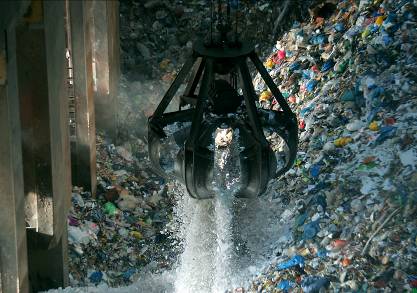 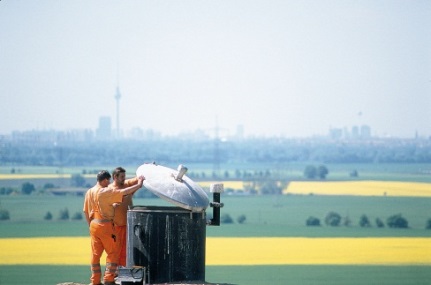 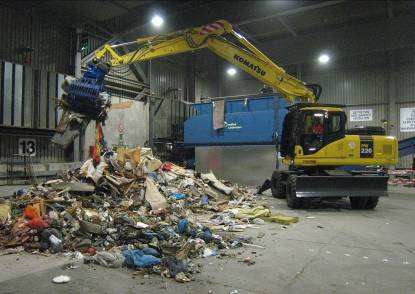 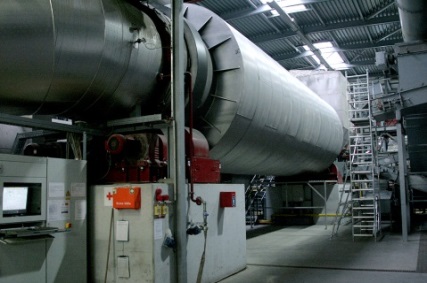 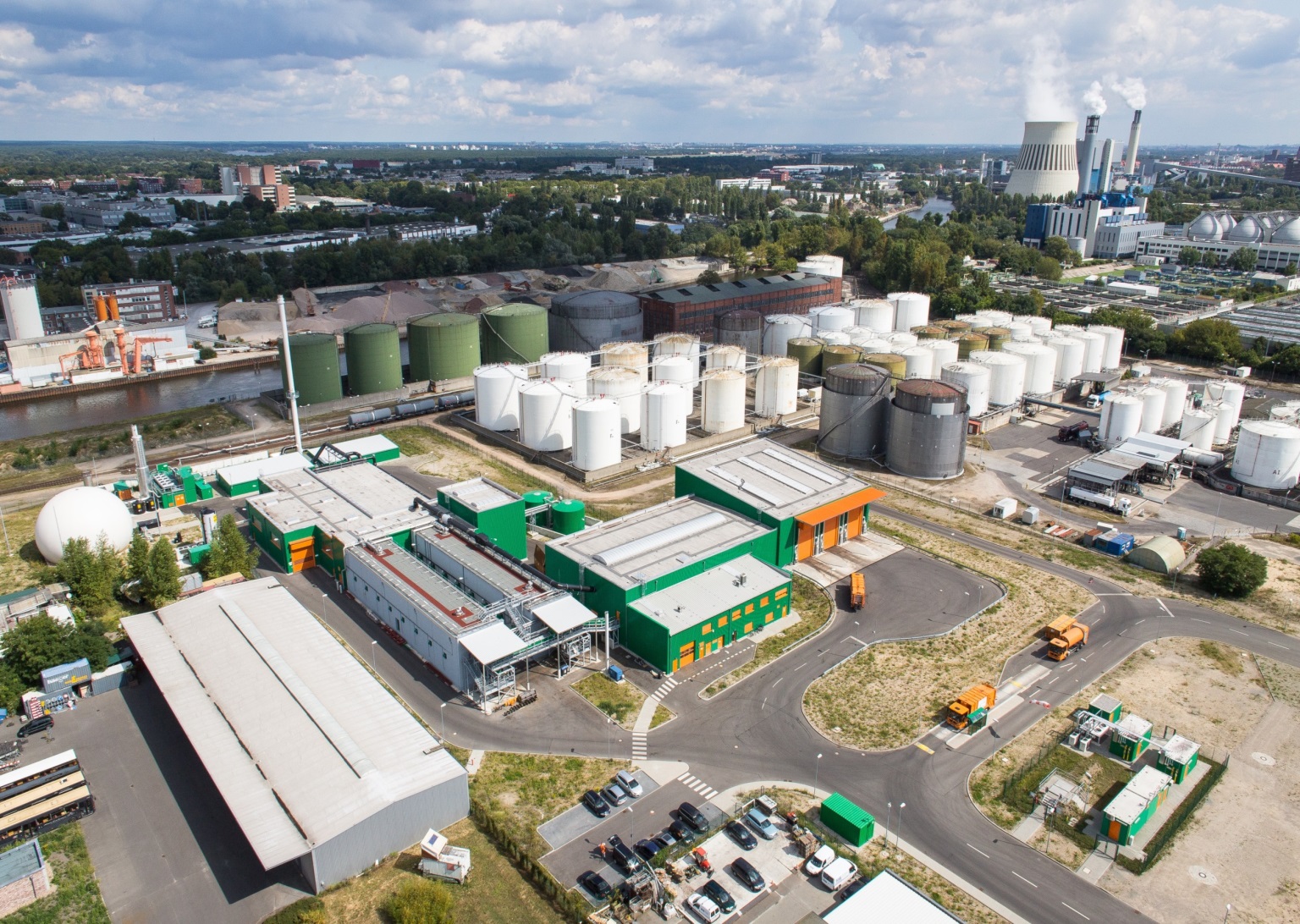 steam
approx. 1.5 Mio. Mg/a
gas from landfill sites:
approx. 22 Mio. m3/a
substitute solid fuel:
approx. 187,000 Mg/a
substitute solid fuel:
approx. 60,000 Mg/a
biomethane: approx. 31,800 MWh/a
approx. 25,700 MWh for substitution of von Diesel fuel; approx. 2,200 MWh for generation of electricity and heat CHP
approx. 70 GWh electricity
approx. 210 GWh electricity 
approx. 740 GWh 
district heating
approx. 194 GWh electricity
approx. 42 GWh electricity, approx. 21 GWh district heating
Covers need for electricity of approx. 12 % of average households of Berlin and the need for district heating of approx. 7.4% of households of Berlin with a district heating connection
Wilhelm Winkelmann                 Biomethane from municipal biowaste as fuel for waste-collecting vehicles
15
15